/@eyemowear
/@eyemowear
/@eyemowear
/@eyemowear
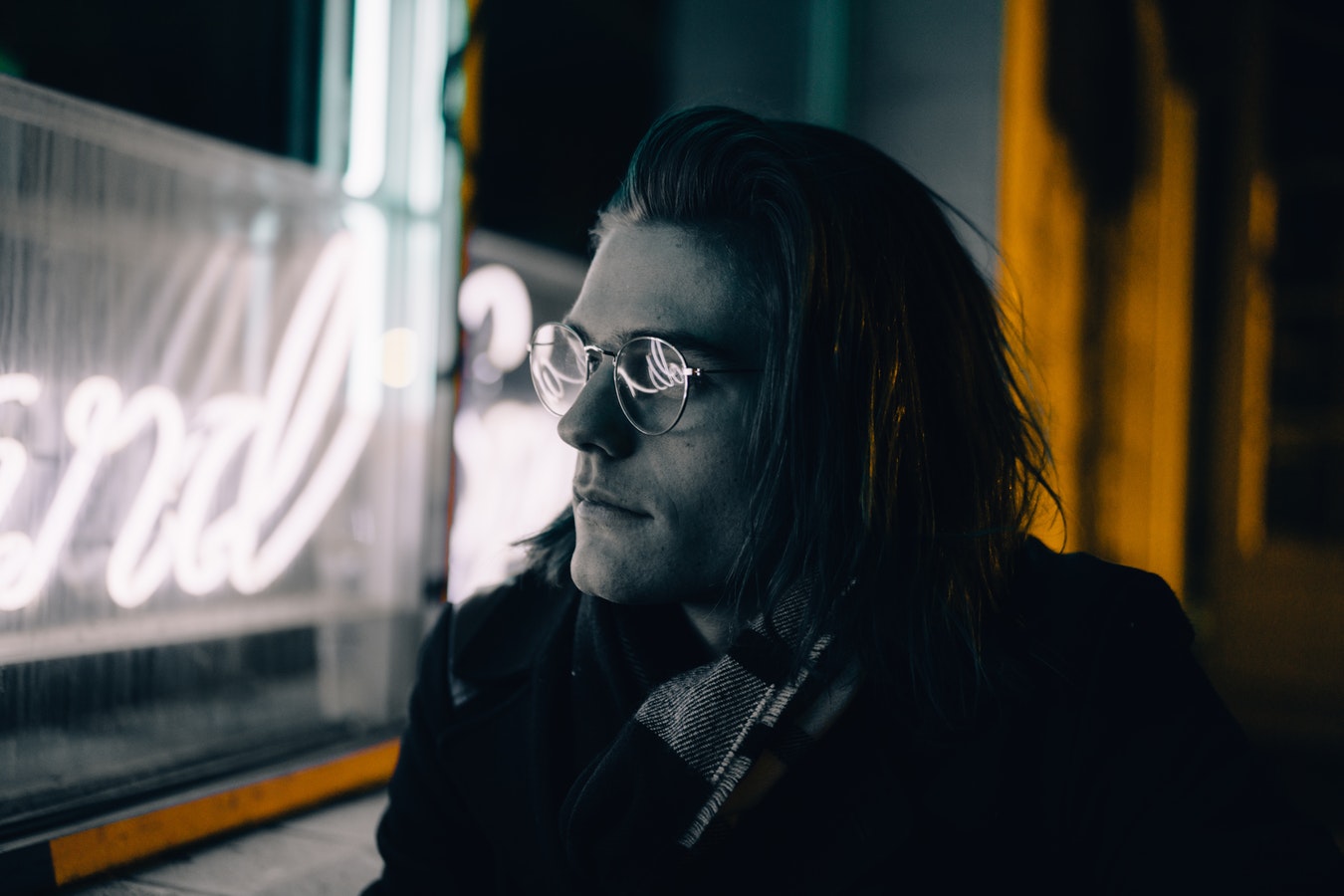 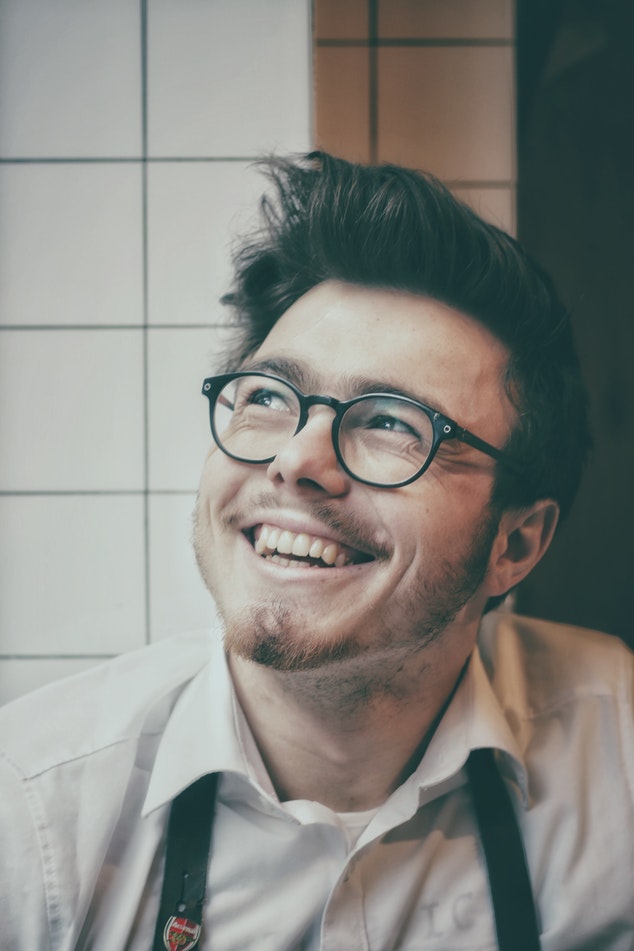 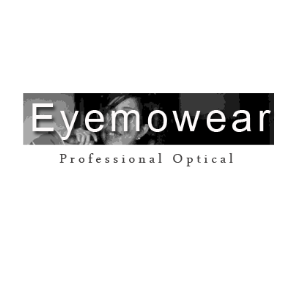 Fashion Eyemowear Eyewear. Try it!
CLASSIC EDITION
Style: Rectangle 
Frame Material: Plastic 
Gender: Men
Lens Height: 43MM
Lens Width: 53MM
Model Number:A1019
Eyewear Type: Sunglasses
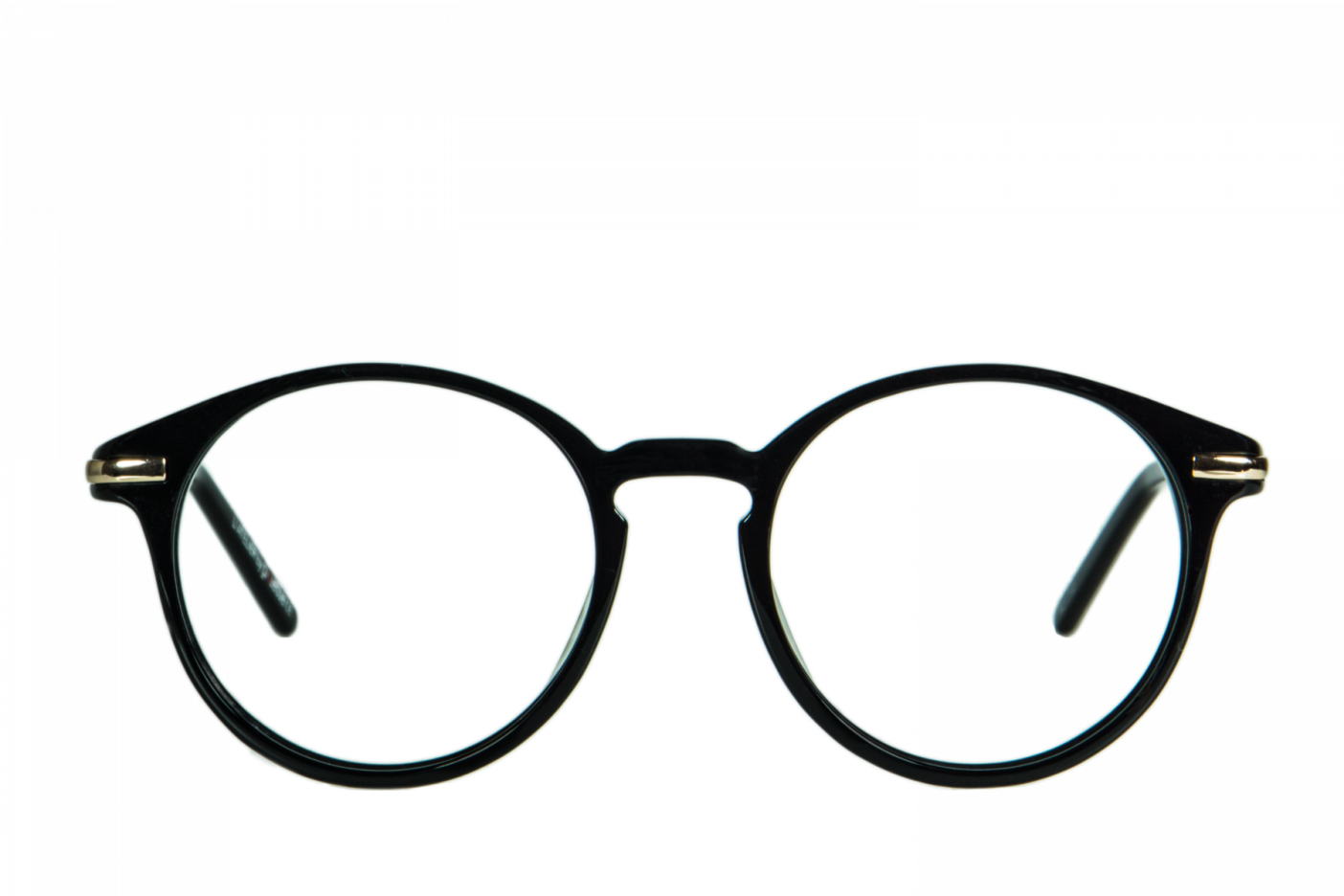 LIMITED STOCK
$50.25 only
MORE PRODUCTS
CLASSIC EDITION
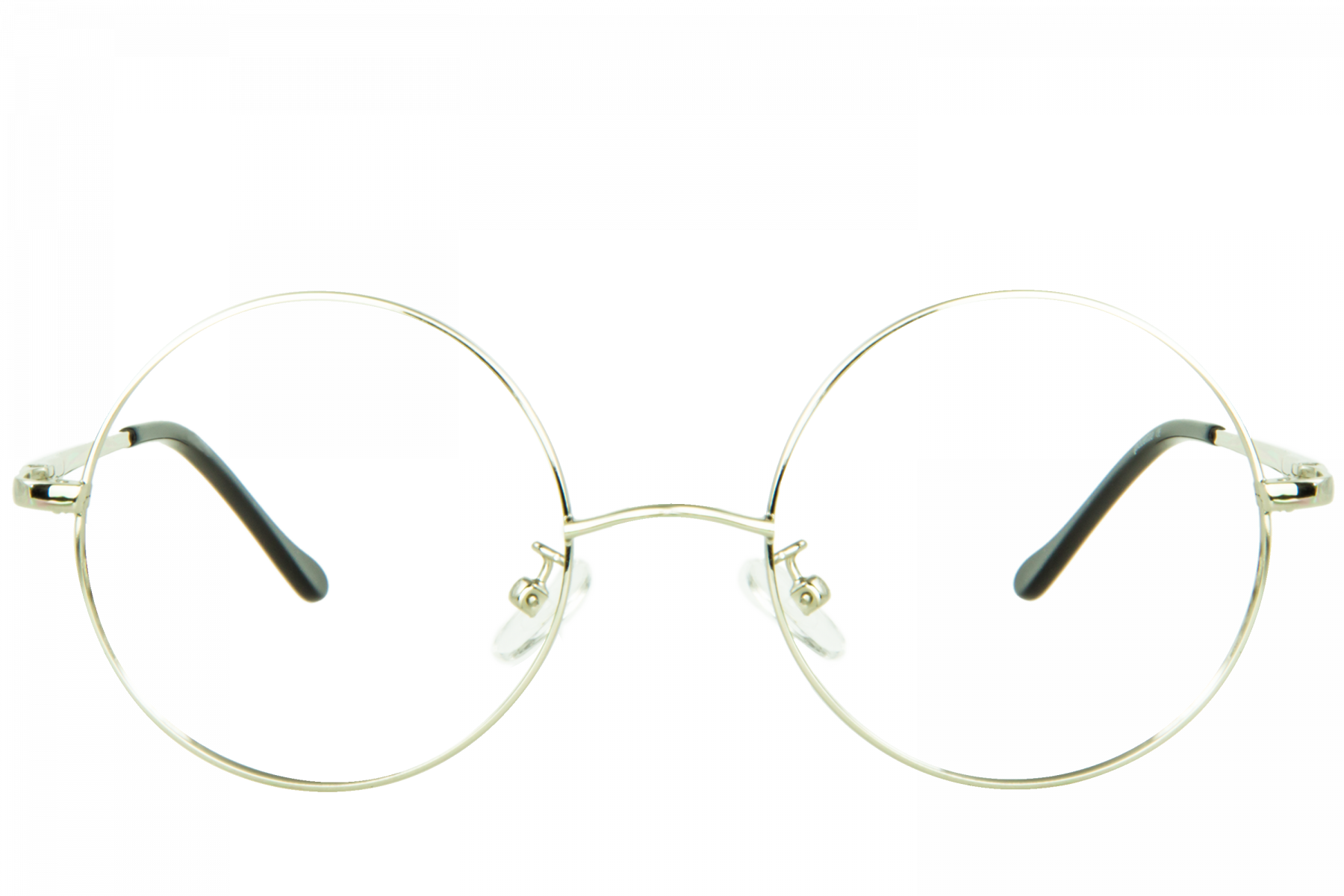 Style: Rectangle 
Frame Material: Metal
Gender: Women
Lens Height: 43MM
Lens Width: 53MM
Model Number: A1020
Eyewear Type: Sunglasses
LIMITED STOCK
$200 only
MORE PRODUCTS
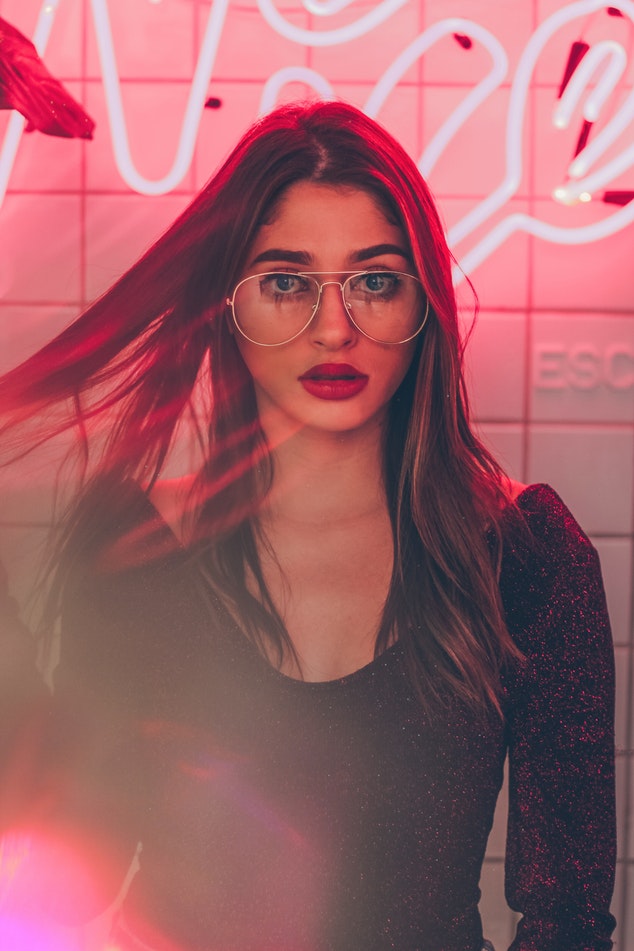 CASUAL WEAR
Style: Rectangle 
Frame Material: Plastic
Gender: Women
Lens Height: 42MM
Lens Width: 50MM
Model Number:A1021
Eyewear Type: Sunglasses
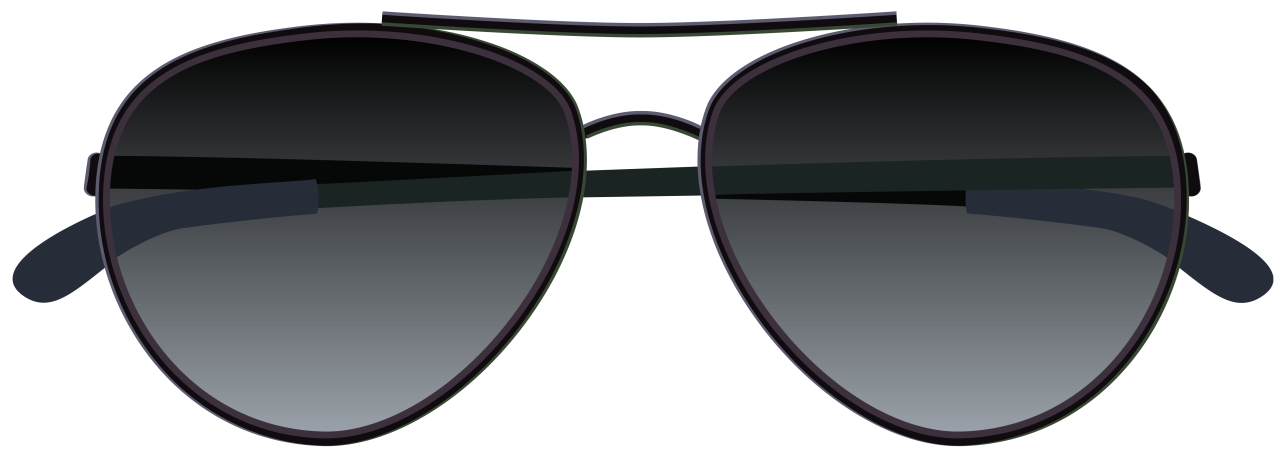 LIMITED STOCK
$39.55 only
MORE PRODUCTS
CASUAL WEAR
Style: Rectangle 
Frame Material: Plastic
Gender: Women/ Men
Lens Height: 43MM
Lens Width: 53MM
Model Number: A1022
Eyewear Type: Sunglasses
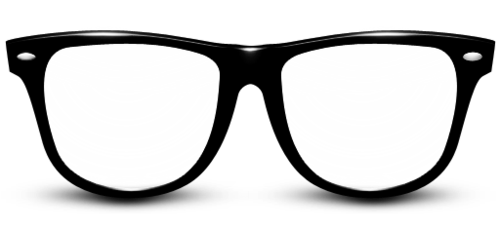 LIMITED STOCK
$39.55 only
MORE PRODUCTS
3 PEACE FRAME
Style: Rectangle 
Frame Material: Metal
Gender: Women
Lens Height: 43MM
Lens Width: 53MM
Model Number: A1023
Eyewear Type: Sunglasses
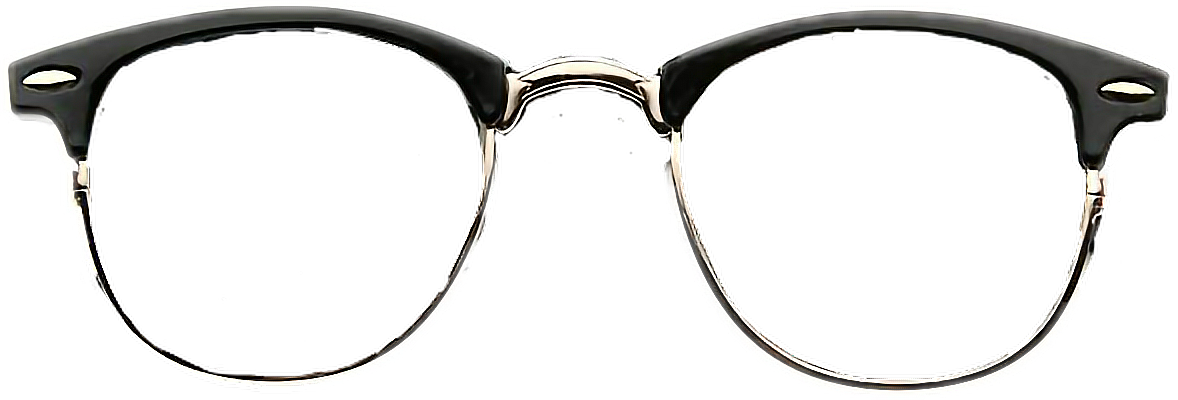 LIMITED STOCK
$109.55 only
MORE PRODUCTS
3 PEACE FRAME
Style: Rectangle 
Frame Material: Metal
Gender: Men
Lens Height: 40MM
Lens Width: 51MM
Model Number: A1024
Eyewear Type: Sunglasses
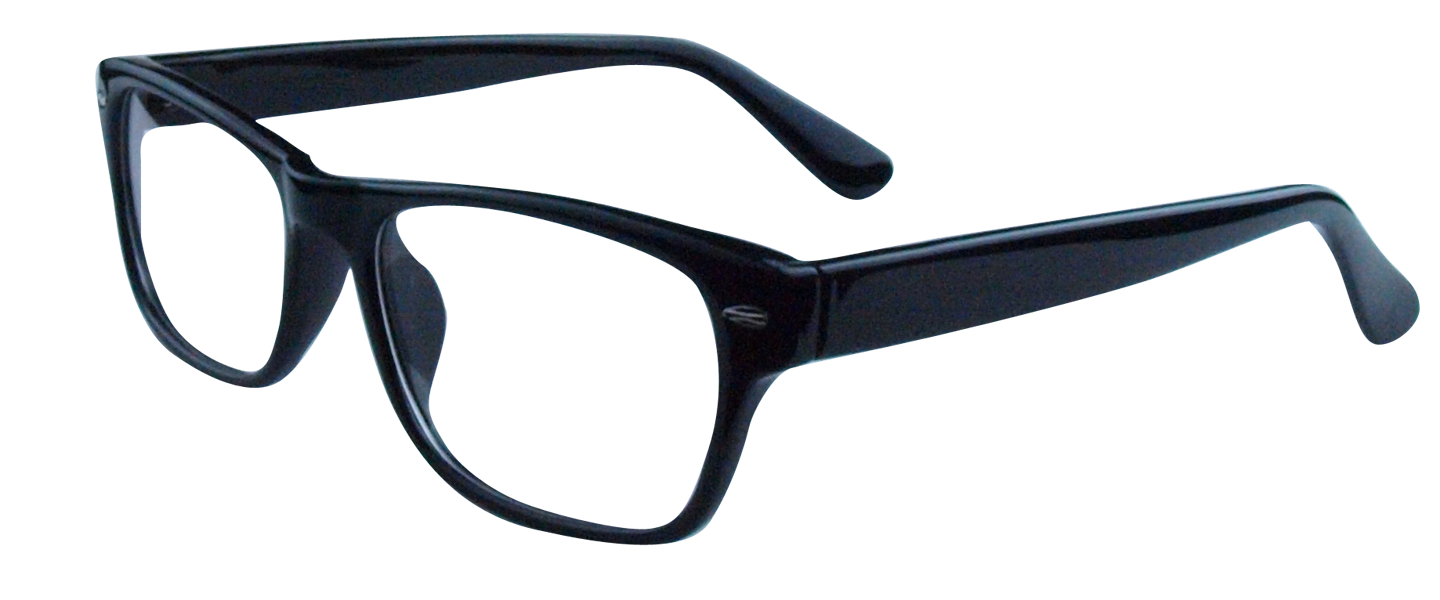 $150.33 only
MORE PRODUCTS
MODERN WEAR
Style: Rectangle 
Frame Material: Metal
Gender: Men
Lens Height: 43MM
Lens Width: 51MM
Model Number: A1025
Eyewear Type: Sunglasses
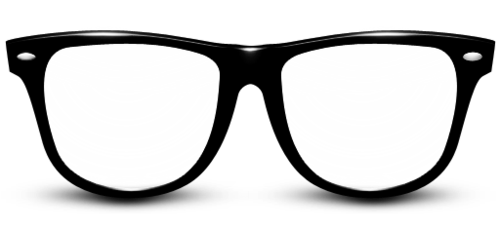 $110.55 only
MODERN WEAR
Style: Rectangle 
Frame Material: Metal
Gender: Wonen
Lens Height: 43MM
Lens Width: 51MM
Model Number: A1026
Eyewear Type: Sunglasses
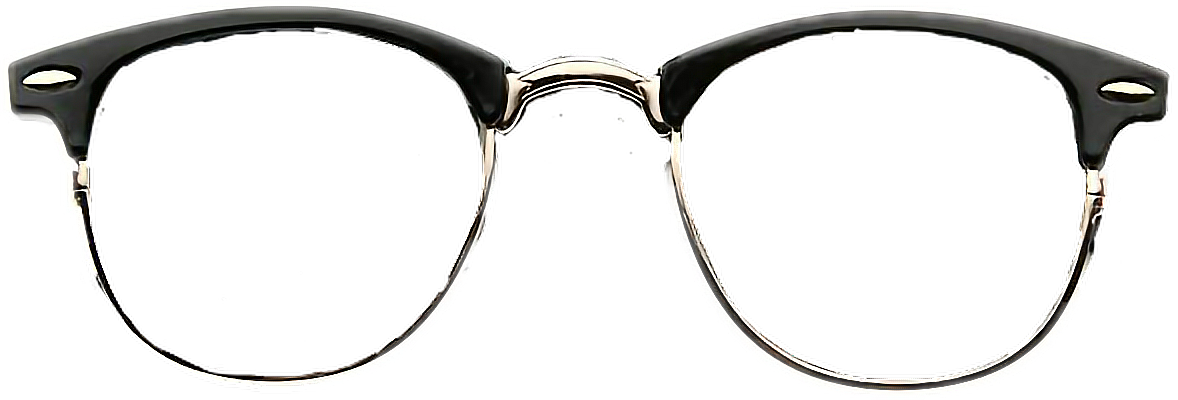 $99.99 only
/@eyemowear
/@eyemowear
/@eyemowear
/@eyemowear
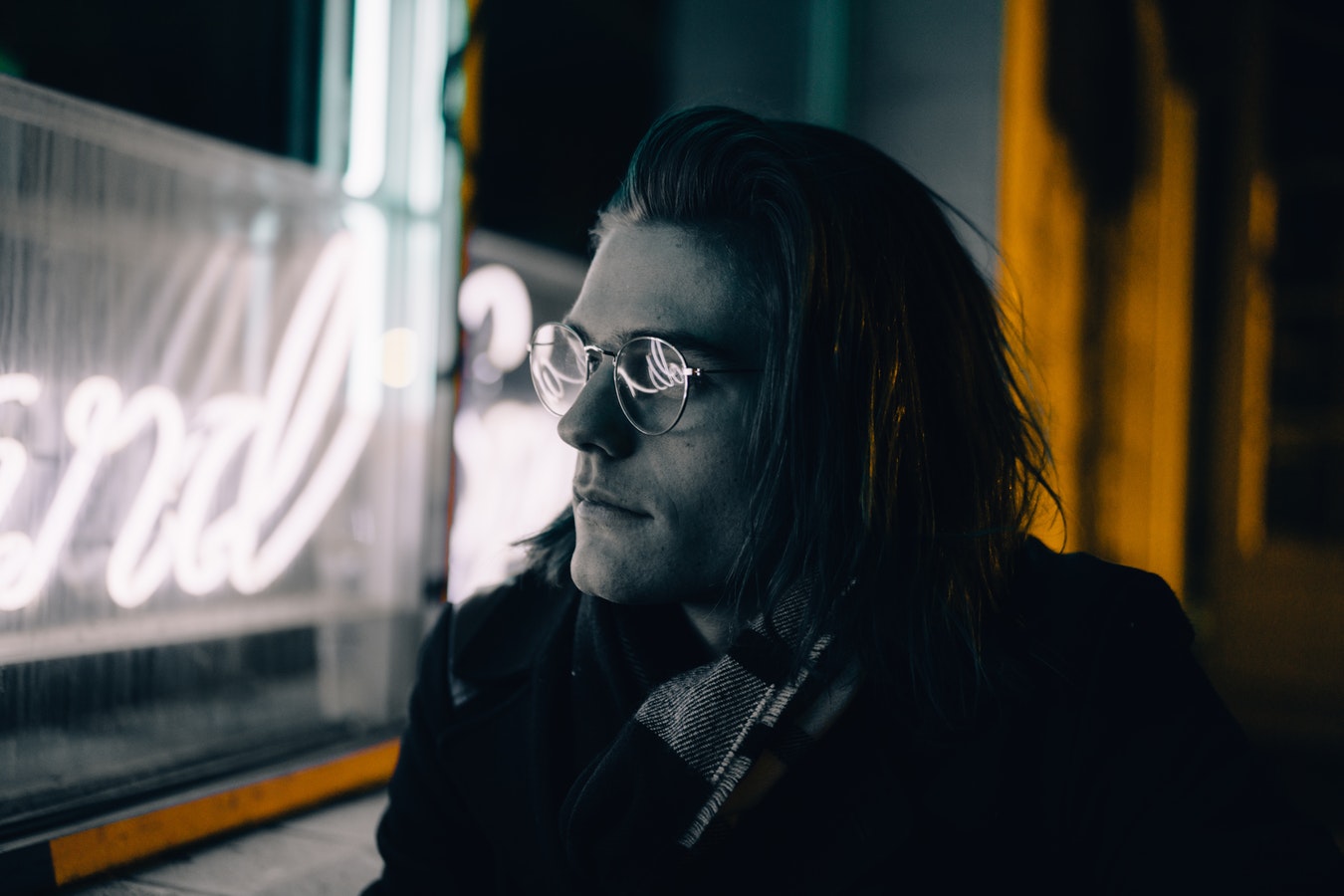 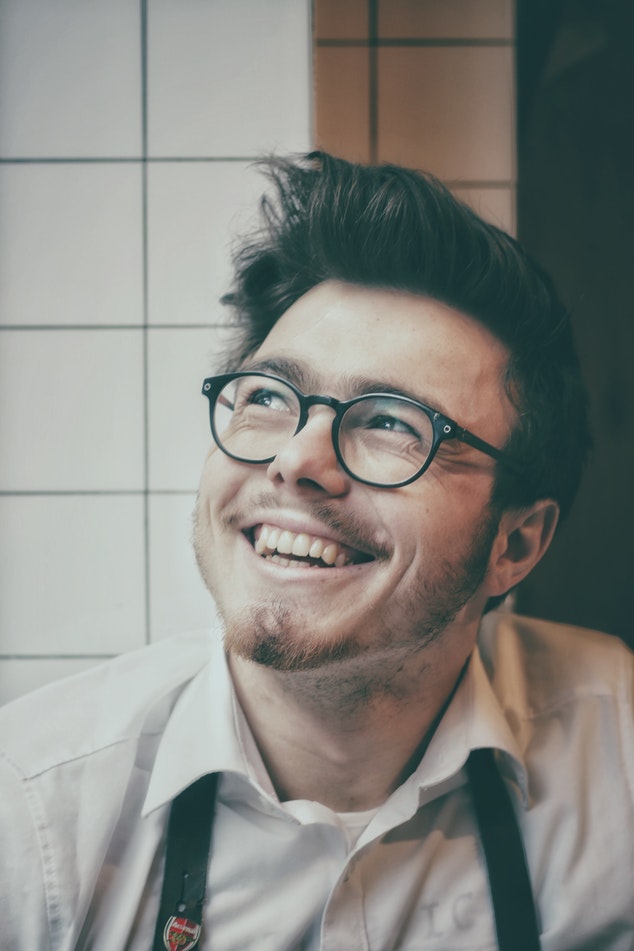 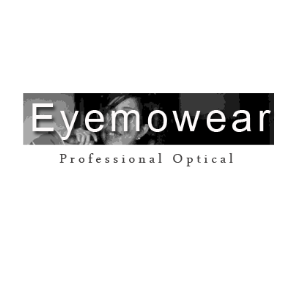 THANKYOU FOR VISITNG US